স্বাগতম
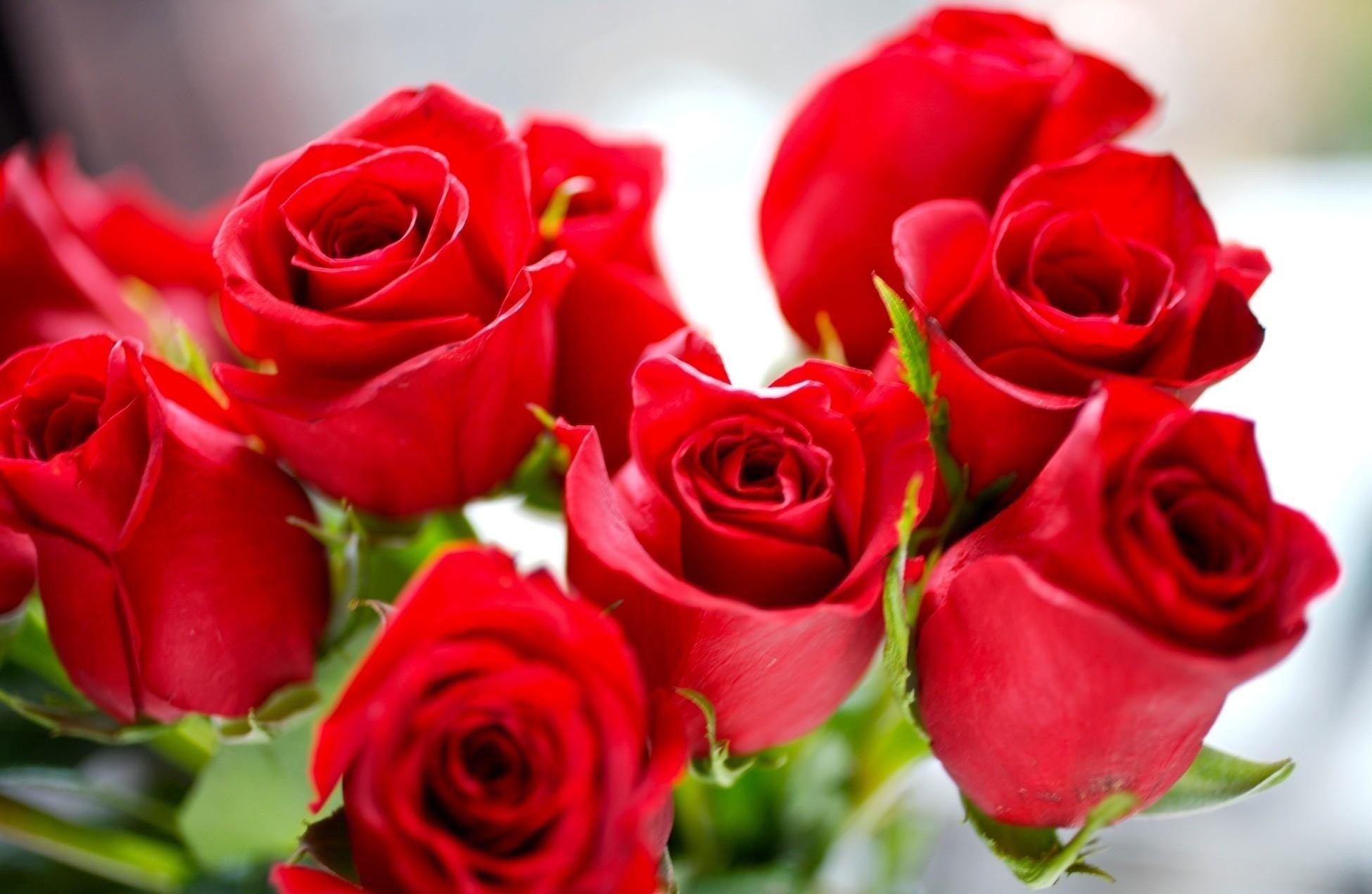 পরিচিতি
মোছাঃ পারভীন আক্তার
সহকারী  শিক্ষক
ফুলহরি মাধ্যমিক বিদ্যালয়
pervinaktar1984@gmail.com
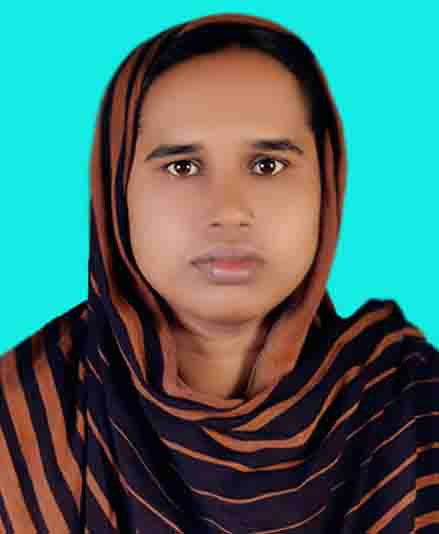 8ম শ্রেণি
সাধারণ বিজ্ঞান
পঞ্চদশ অধ্যায়
উদ্ভিদের অঙ্গসংস্থান
চিত্রটি ভালো করে লক্ষ কর।
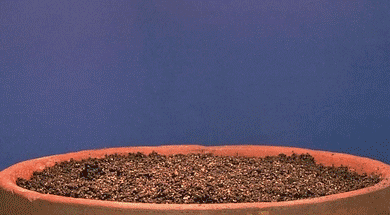 চিত্রটি হতে আমরা কী বুঝতে  পারলাম ?
আমাদের আজকের পাঠ …
অঙ্কুরোদগম
শিখনফল
১। অঙ্কুরোদগম এর শ্রেণী বিভাগ বলতে পারবে। 2। জরায়ুজ অঙ্কুরোদগম বর্ণনা করতে পারবে।
3। মৃৎগত ও মৃৎভেদী অঙ্কুরোদগম ব্যাখ্যা করতে পারবে।
4। অঙ্কুরোদগম এর প্রভাবক সমূহ বলতে পারবে।
মৃৎগত অঙ্কুরোদগম
Hypogeal germination
বীজপত্র
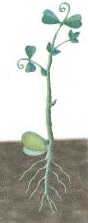 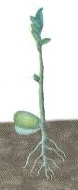 ভ্রুন মুকুল
ভ্রুন মূল
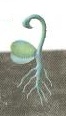 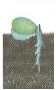 মৃৎভেদী অঙ্কুরোদগম
Epigeal germination
বীজপত্র
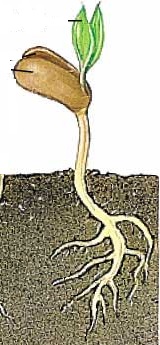 ভ্রুন মূল
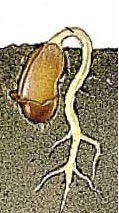 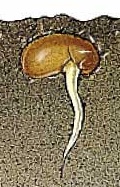 বীজ
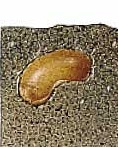 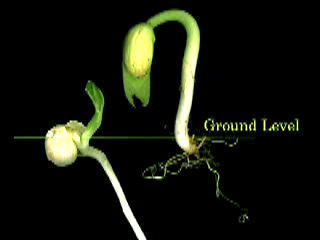 মৃৎগত অঙ্কুরোদগম
HyPogeal germination
মৃৎভেদী অঙ্কুরোদগম
Epigeal   germination
জরায়ুজ অঙ্কুরোদগম
Viviparous  germination
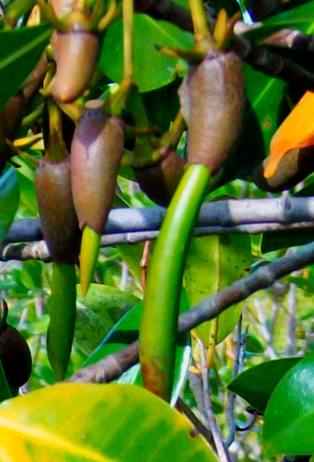 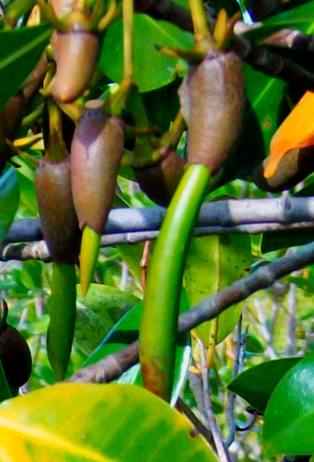 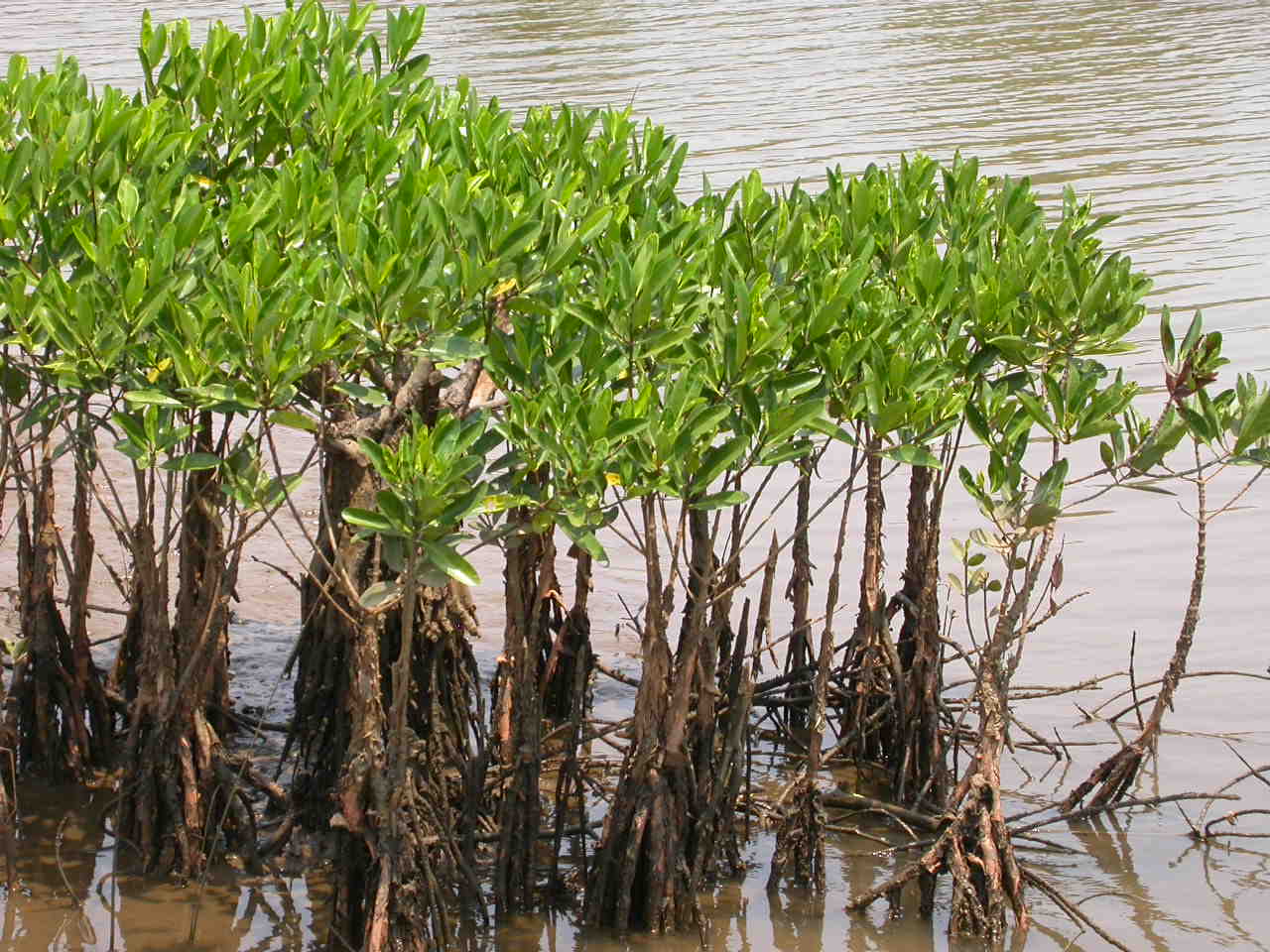 বাহ্যিক প্রভাবক
আলো
তাপ
পানি
অক্সিজেন
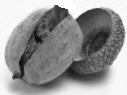 অভ্যন্তরীণ প্রভাবক
খাদ্য 
সুপ্ততা 
বৃদ্ধি নিয়ন্ত্রক রাসায়নিক দ্রব্য ও 
অঙ্কুরোদগমের  ক্ষমতা
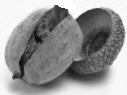 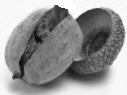 দলীয় কাজ
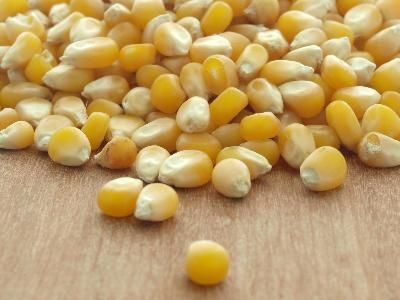 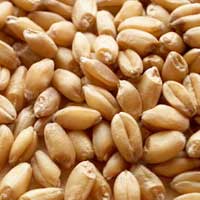 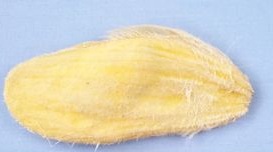 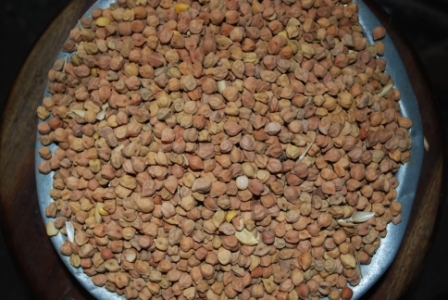 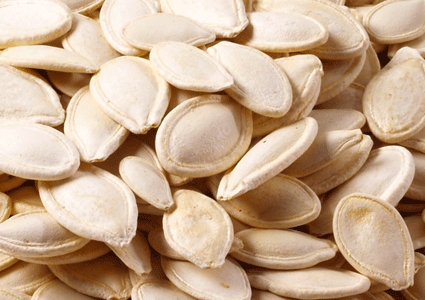 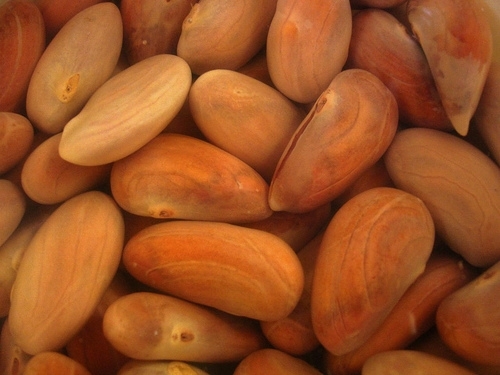 উপরের বীজগুলো কোনটি কোন প্রকার অঙ্কুরোদগম হয় আলোচনা করে লিখ।
কোনটি কোন ধরনের অঙ্কুরোদগম?
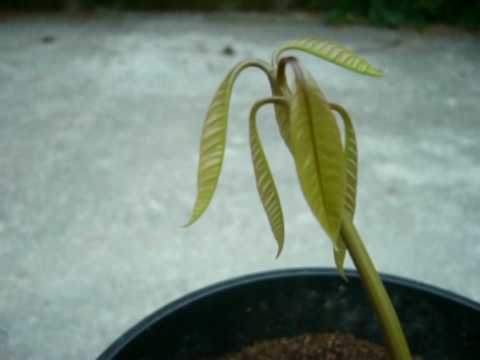 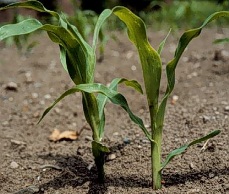 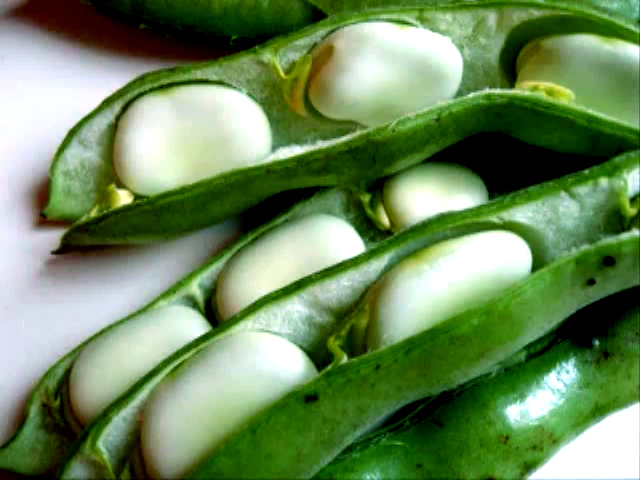 ২
১
৩
বাড়ীর কাজ
১। মৃৎভেদী ও মৃৎগত অঙ্কুরোদগম এর পার্থক্য লিখ।
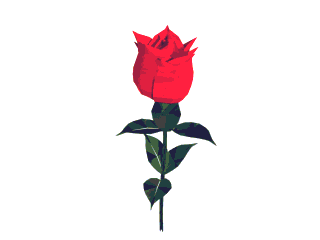 ধন্যবাদ